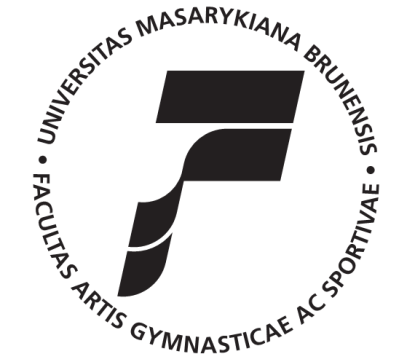 Přednáška č. 2
Kinezioterapie v kontextu rehabilitace, dělení kinezioterapie, metody kinezioterapie
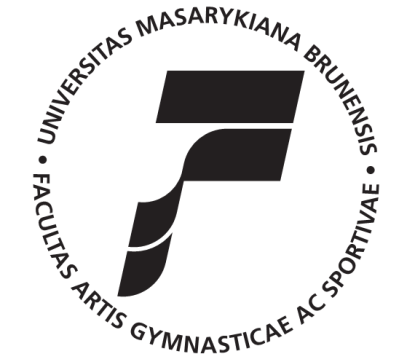 Cíl rehabilitace
Cíl rehabilitace: co nejrychlejší a nejdokonalejší restituce porušené funkce a minimalizace přímých zdravotních důsledků trvalého nebo dlouhodobého postižení na zdraví
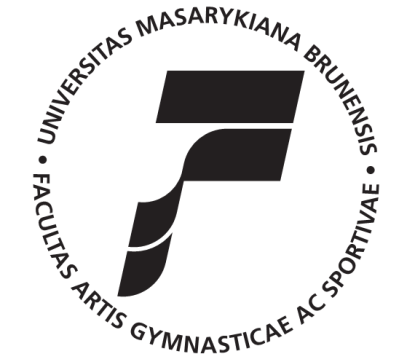 Etapy léčebné rehabilitace
1) Terapie a prevence tzv. sek. změn (např. trofické změny z inaktivity, sv. diskoordinace při artrózách)
2) Výcvik kompenzačních mechanismů v rámci postiženého orgánu (např. ekonomika chůze po amputacích, cíl je aby fčí úbytek u postiž. org. byl co nejmenší)
3) Výcvik substitučních mechanismů nepostižené části těla (co nejmenší fčí ztrátu celého org. jako celku)
4) Výcvik a  udržení tělesné zdatnosti na stupni vyšším než jsou požadavky na jedince v ADL
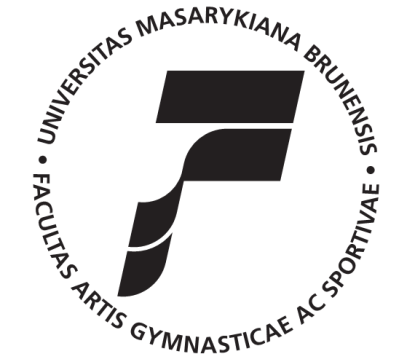 Kinezioterapie
Jedna z hlavních metod v rehabilitaci
Léčba pohybem, pohybová aktivita s vlivem na zdravotní stav
Léčebná tělesná výchova – LTV, exercise therapy
„Cílený pokus ovlivnit pohybovou soustavu, uspořádaný na základě znalostí její fyziologie a kineziologie tak, aby pohyb vyvolal žádoucí (příznivý, léčebný) efekt“ (Dvořák, 2003)
Člověk (pacient) – biopsychosociální jednotka – je třeba působit na všechny jeho složky
Kinezioterapie je prostředek terapeutický, indikovaný a prováděný fyzioterapeutem X Zdravotní tělesná výchova -  prováděna pedagogickým personálem
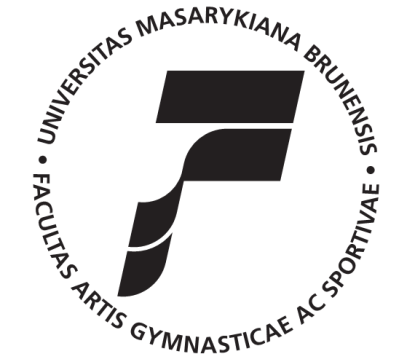 Procesy kinezioterapie
Zdravotnický (např. snížení spasticity, snížení rizika dekubitů, pneumologických onemocnění)
Psychologický (posadit pacienta)
Pedagogický (sociální, pracovní, provádění běžné činnosti, ergoterapie)
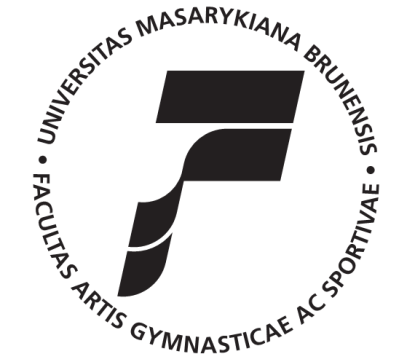 Kinezioterapie směřuje k:
Obnovení původní funkce
Upravení a zlepšení aktuální funkce
Fixaci funkce
Prevence – přestavba nevhodných pohybových stereotypů
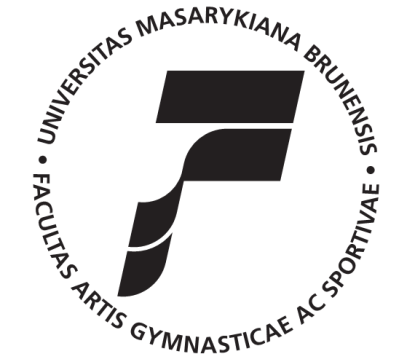 Dělení kinezioterapie
Dle místa provádění
na lůžku, ve vodě, v terénu, v domácím prostředí
Dle počtu pacientů
Individuální
Skupinová (dva a více pacientů)
Dle zaměření na některou složku pohybu
Zvětšení sv. síly
Zvětšení ROM
Rychlost pohybu, pohyb. Reakce
Koordinace pohybu, pohybové stereotypy
Kondice fyzická i psychická
Schopnost relaxace
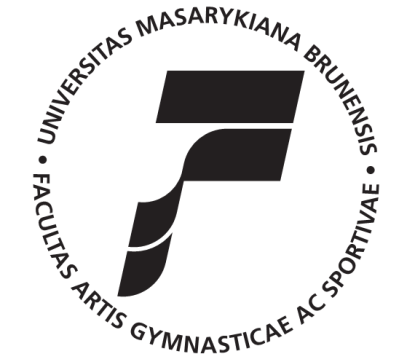 Dělení kinezioterapie
Dle cvičené části těla, systému, funkce
Postižené oblasti (RAM, KOK)
Systému (kardiovask. a dýchací systém)
Funkce (úchop, lokomoce)
Dle aktivity pacienta při výkonu
pasivní
semiaktivní
aktivní
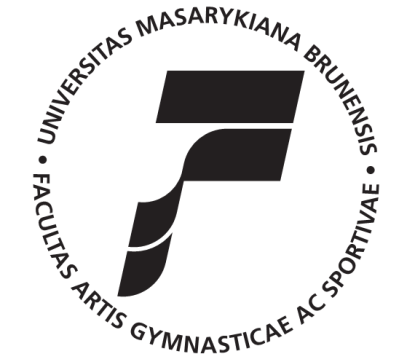 Metody kinezioterapie
Analytické metody
Syntetické metody
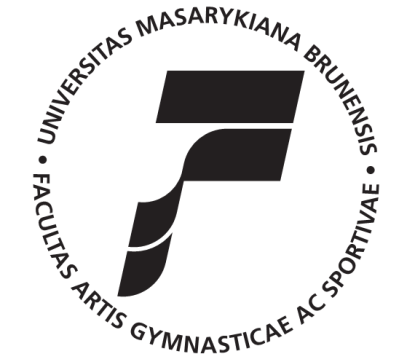 Analytické metody
Tzv. ortopedické metody
Reedukace jednotlivých pohybů (myšlenka „jeden sval provádí jeden pohyb“), nábor pohybových jednotek
Cíl – zlepšit lokální pohybovou funkci (např. po ortop. operacích, úrazech, periferních parézách), reedukace jednotlivých izolovaných pohybů v SFTR
Cvičení dle svalového testu, cvičení dle sestry Kenny
U svalové síly 0-2, vyvarujeme se zde odporu (jen gravitace
Např. u periferních paréz, paréza n. facialis
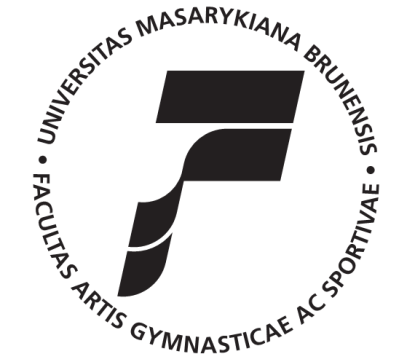 Syntetické metody
Cvičí pohyb jako celek, koordinované po sobě jdoucí pohyby, zařazení svalu do pohybových stereotypů
Cíl – ekonomický, koordinovaný pohyb v co nejideálnějším pohybovém vzoru
PNF metoda, Bobath koncept, Vojtova metoda, Metoda senzomotorické stimulace dle Jandy a Vávrové, feldenkreisova metoda, Alexandrova metoda, McKenzie..